My work in 2015 2-1
Hiroki Tanaka
Measurement of fiber A
Measurement
We measured Q of monolithic fiber(fiber A).
The peak was 86Hz, 88Hz.
In 86Hz case, the highest Q was 4400, and in 88Hz case, the highest Q was 4100 in room temperature.
Method to get higher Q 1
I changed the laser, but there was no peak.
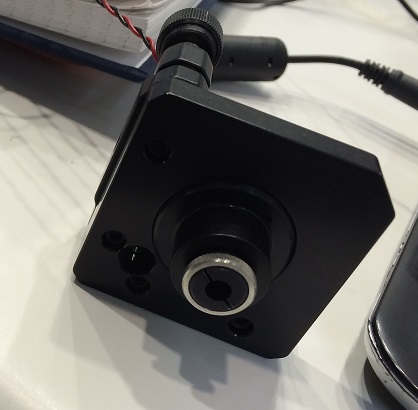 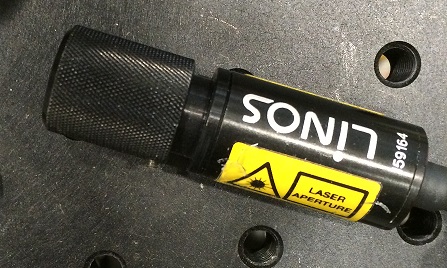 Method to get higher Q 2
We moved the position of 
the fiber from the edge of the 
circuit of the actuator to the 
center of the actuator.
Then, there was a peak in 90.7Hz
(Q=3460)
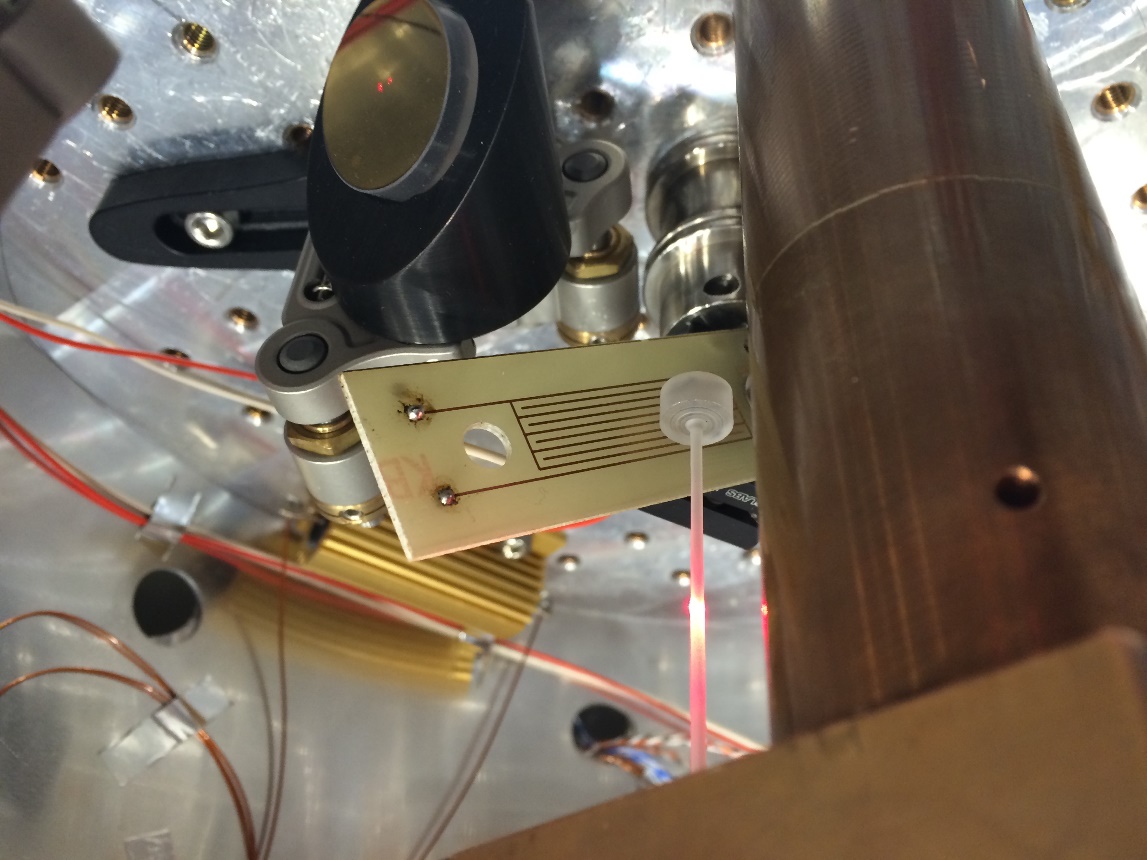 Next step
We cooled down the cryostat but there was no peak.
So we are raising the temperature and we will check what’s wrong.